The OpenAIRE Graph
Paolo Manghi
OpenAIRE AMKE
ISTI - CNR
OpenAIRE Community Call | 17 Jan 2024
Data Backbone: The OpenAIRE Graph
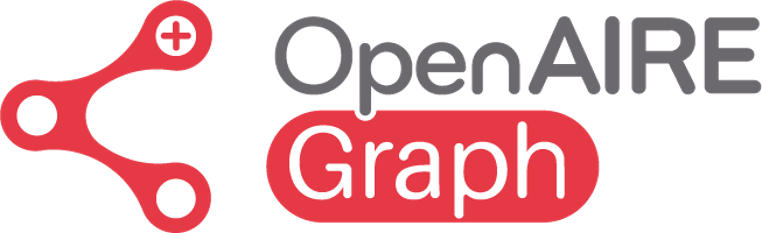 OpenAIRE Community Call | 17 Jan 2024
3
The OpenAIRE Graph: why?
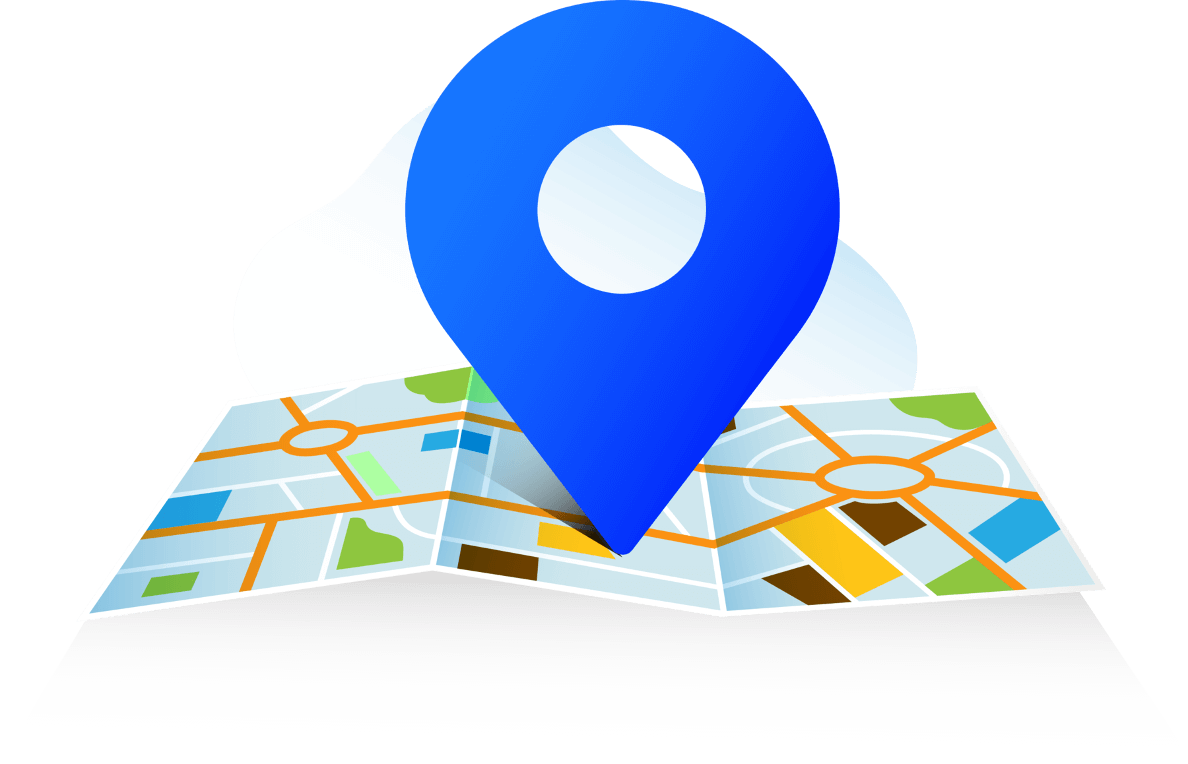 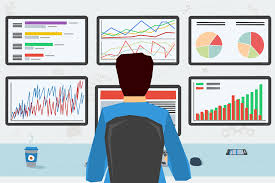 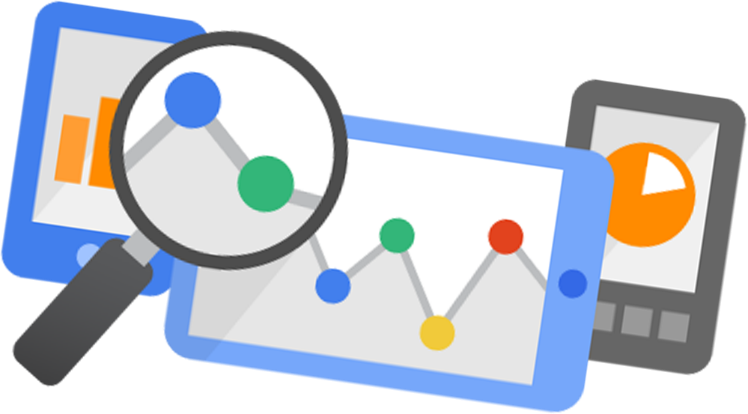 Discovering 
open research
Tracking 
open research
Monitoring 
(open) research
Discovery of reproducible science outcomes must find new ways, driven by “scientific intentions” that go beyond the “find articles related to a research topic”
Reproducibility and transparency require tracking of all outcomes of science and related ”context”
Monitoring quality, impact, and openness of science should be a transparent, reproducible process for all, inclusive of research “context”
OpenAIRE Community Call | 17 Jan 2024
4
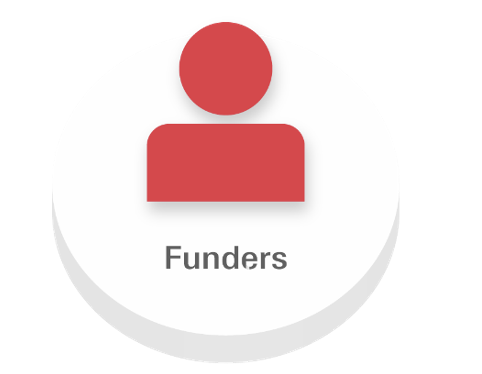 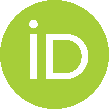 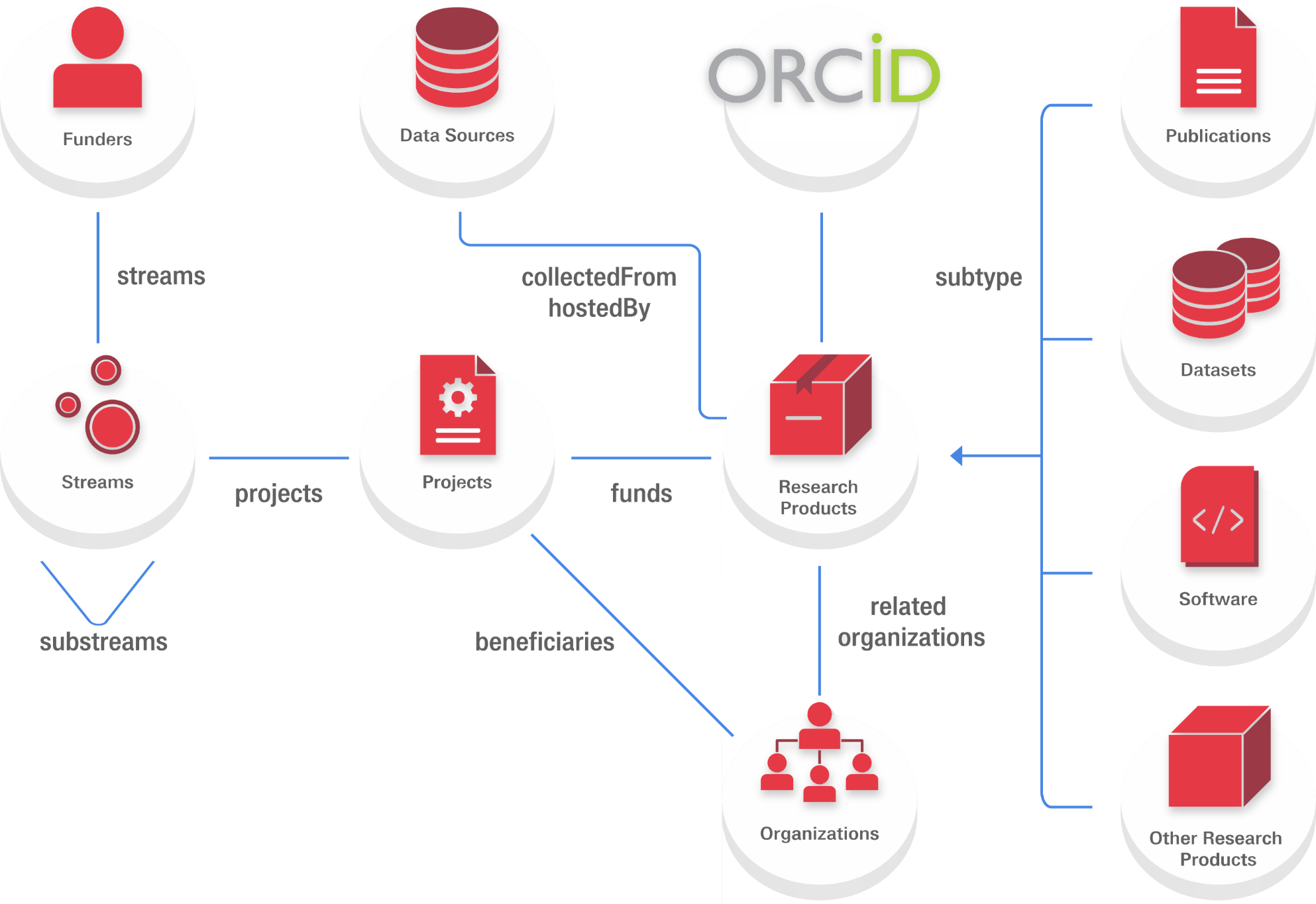 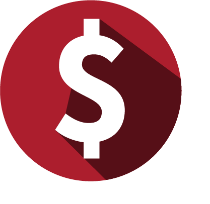 Persons
Cites
VersionOf
SupplementTo
RefersTo
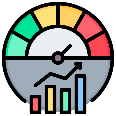 indicators
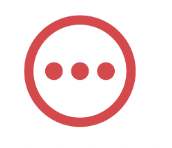 The data model moon’s view
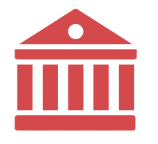 OpenAIRE Community Call | 17 Jan 2024
Data model features
OpenAIRE Community Call | 17 Jan 2024
OpenAIRE Graph in numbers (as of 16 Jan 2024)*
173Mi publications
398k software
60Mi research data
8Mi other research products
168 funders (30 with projects)
3.4Mi grants
203K organizations
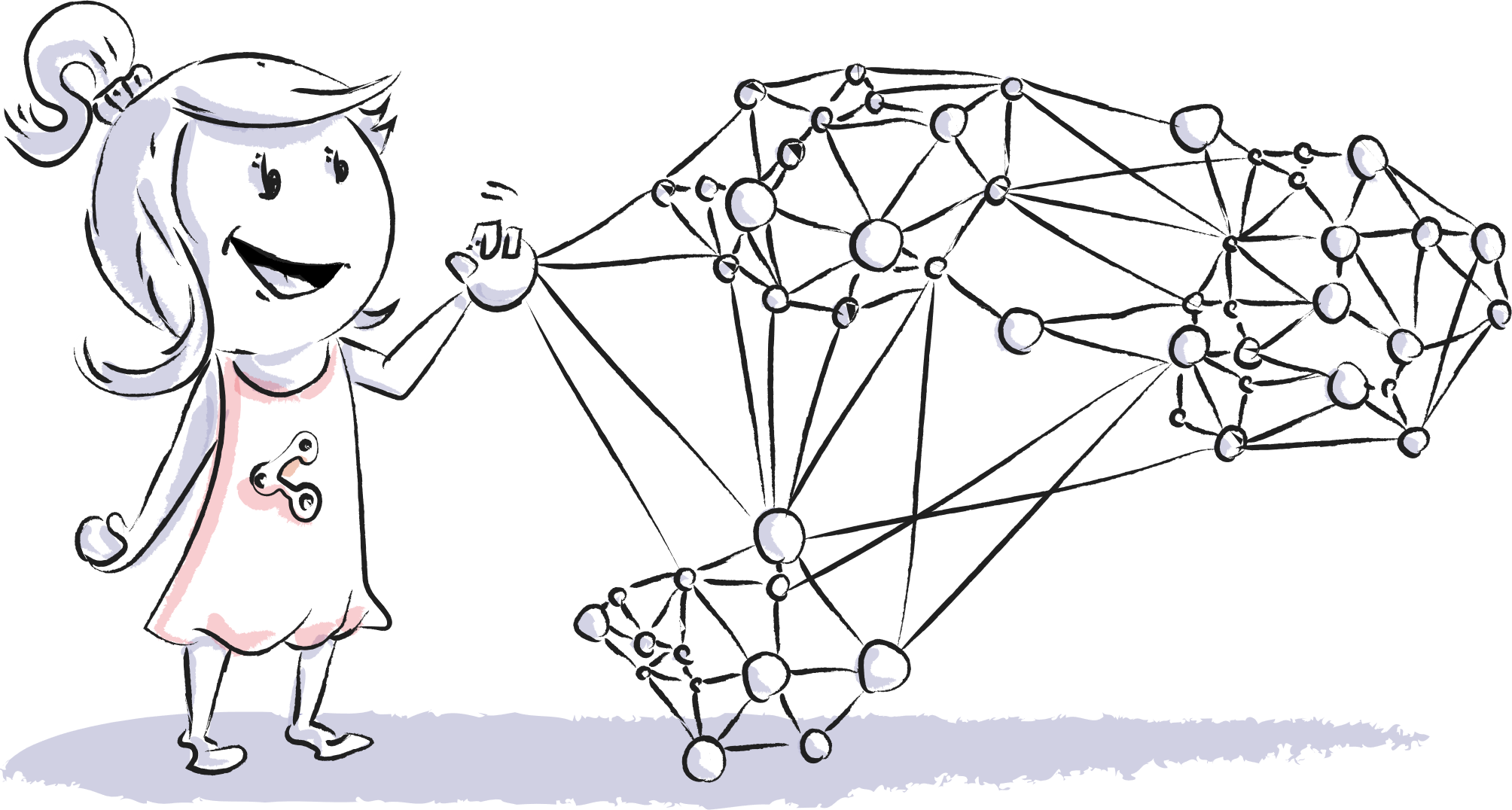 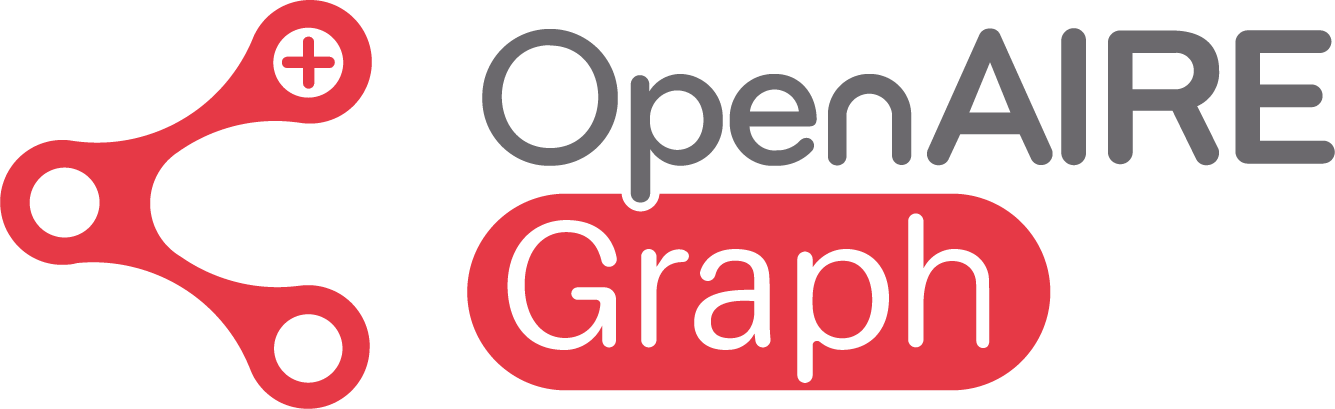 *View the most recent statistics here
OpenAIRE Community Call | 17 Jan 2024
Data sources contributing to the Graph
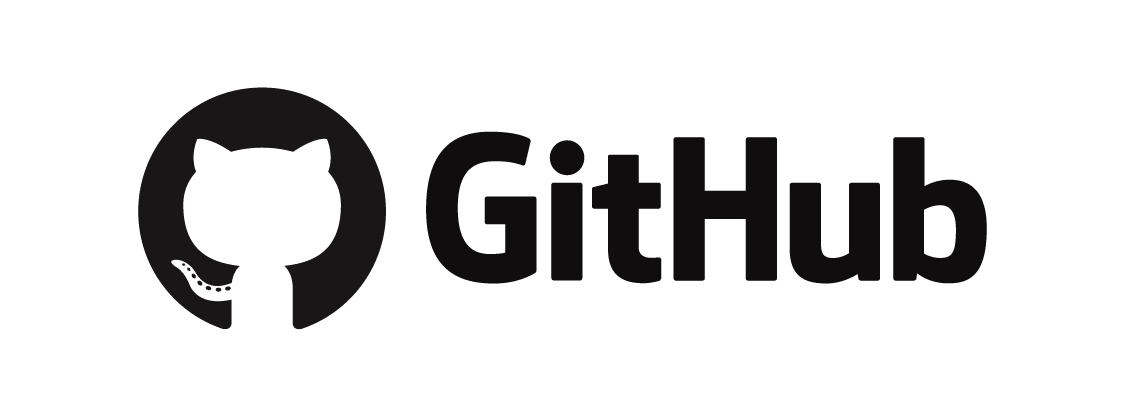 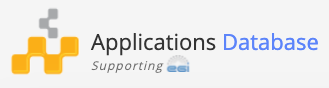 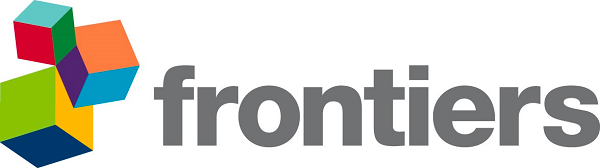 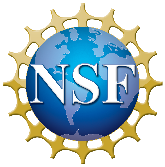 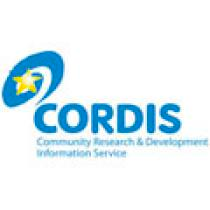 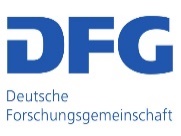 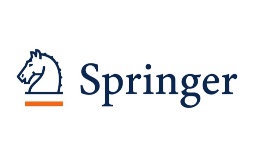 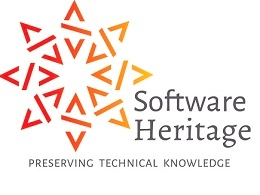 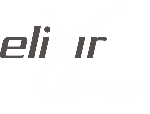 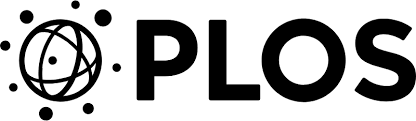 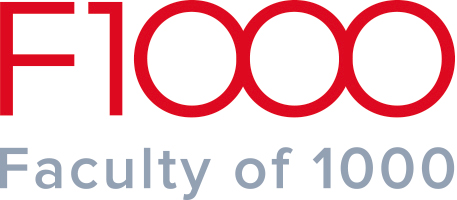 … and more European and international funders
… and more tools and software sources
… and more publishers
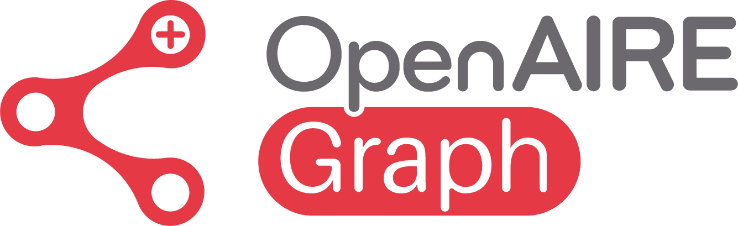 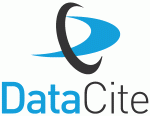 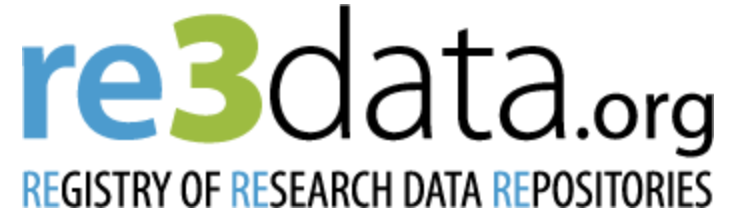 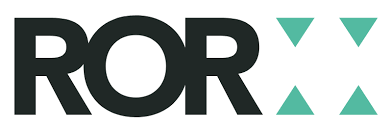 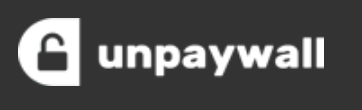 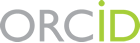 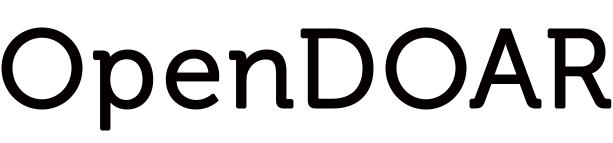 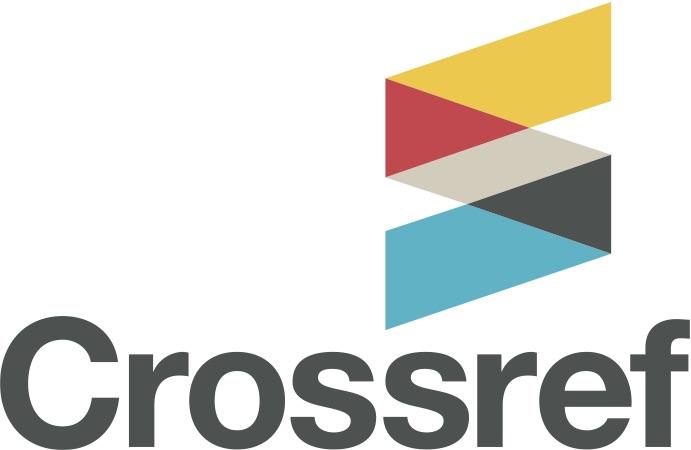 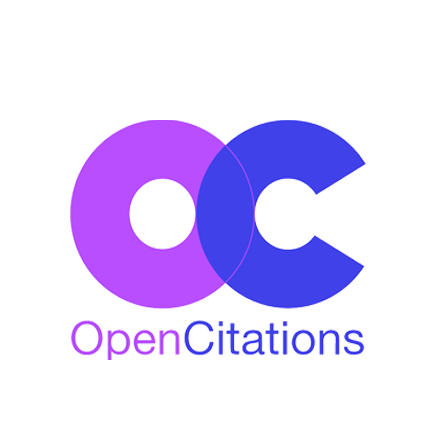 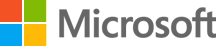 … and more registries
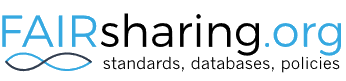 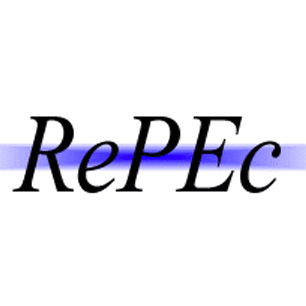 … and more research s
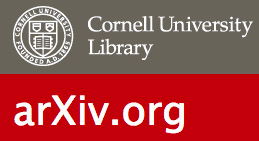 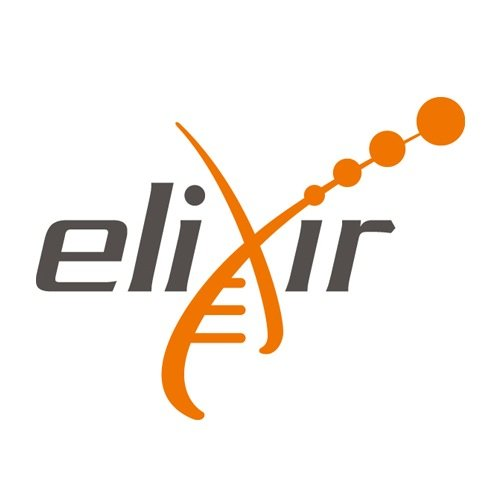 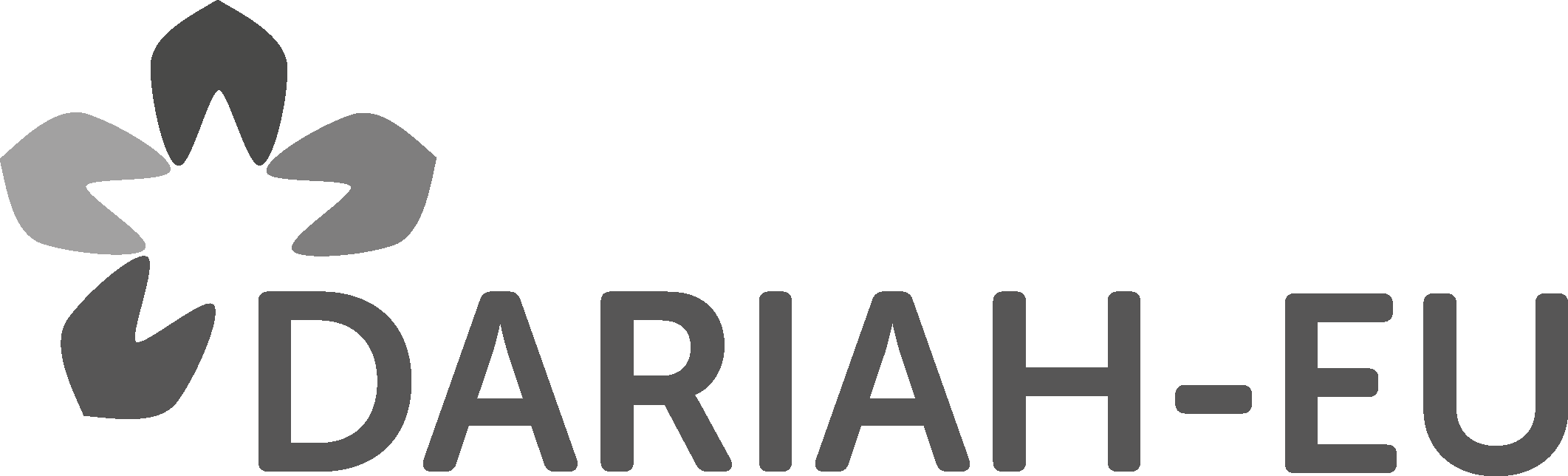 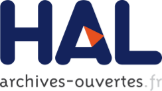 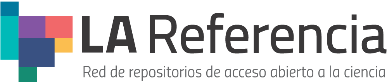 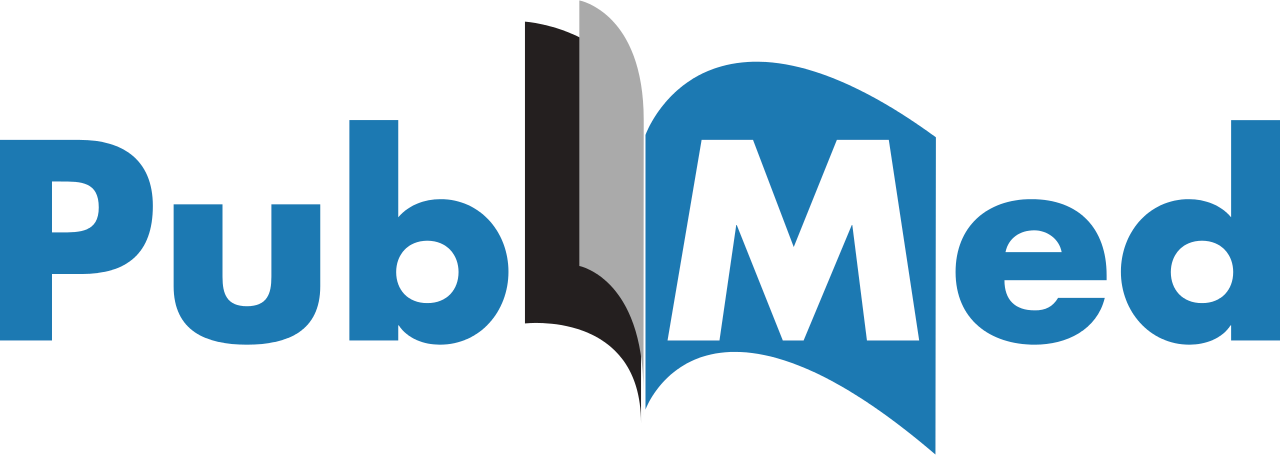 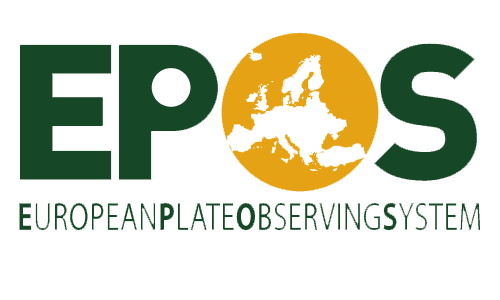 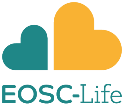 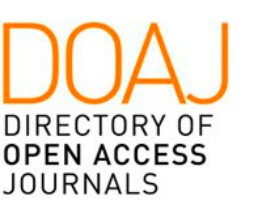 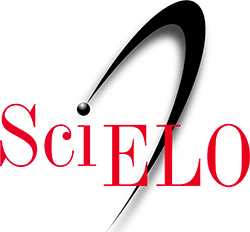 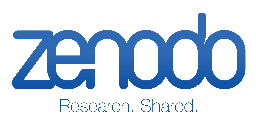 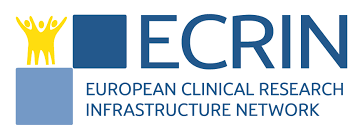 … and more aggregators
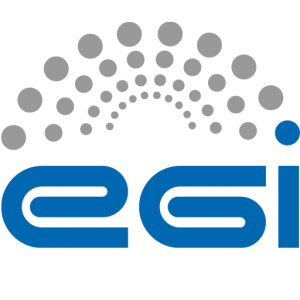 … and more einfra and RI sources
… and more thematic and institutional repositories
OpenAIRE Community Call | 17 Jan 2024
The Graph pipeline
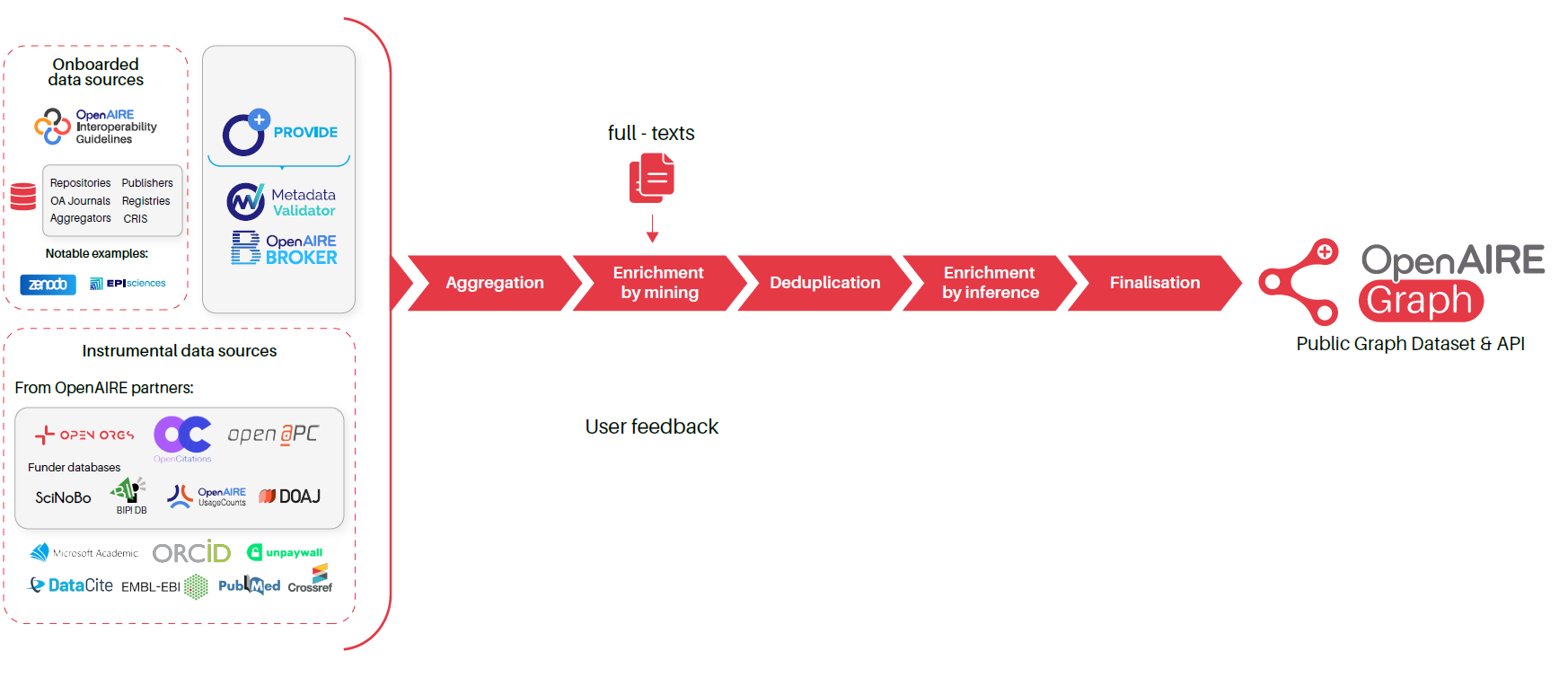 publication – project/funder links
publication – data/software links
publication – publication citations
publication – organization affiliations
product – product similarity 
FOS, SDGs
….
OpenAIRE Community Call | 17 Jan 2024
OpenAIRE Community Call | 16 Jan 2024
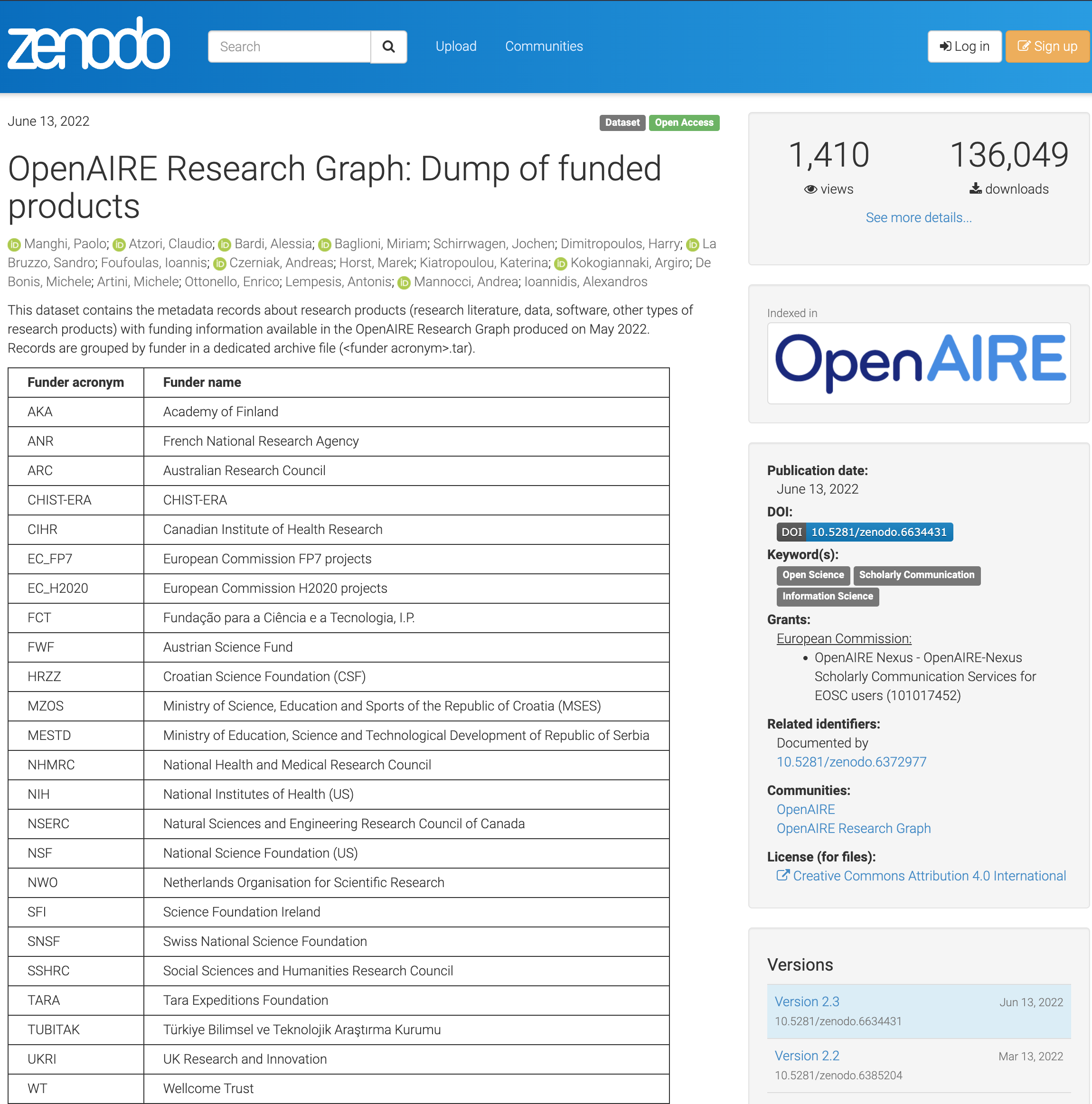 Access to the Graph
Dataset in Zenodo
Funded products
RI & RC related products
COVID-19 related  products
Publication – Dataset links in Scholix format
Complete
Linked Open Data
zenodo.org/communities/openaire-research-
OpenAIRE Community Call | 17 Jan 2024
10
Access to the Graph
Scholexplorer: api.scholexplorer.openaire.eu/v2/ui/
Graph: graph.openaire.eu/docs/apis/home/
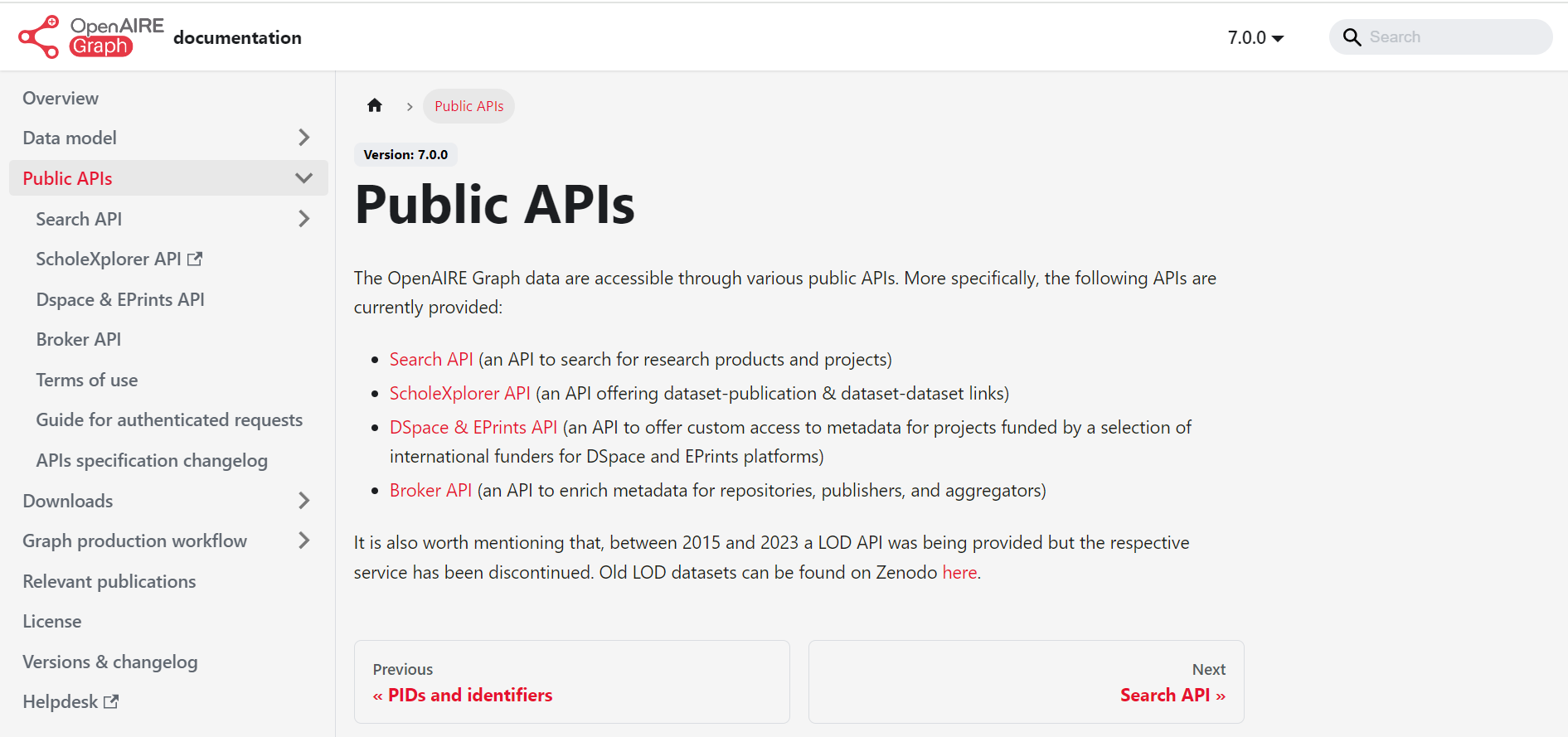 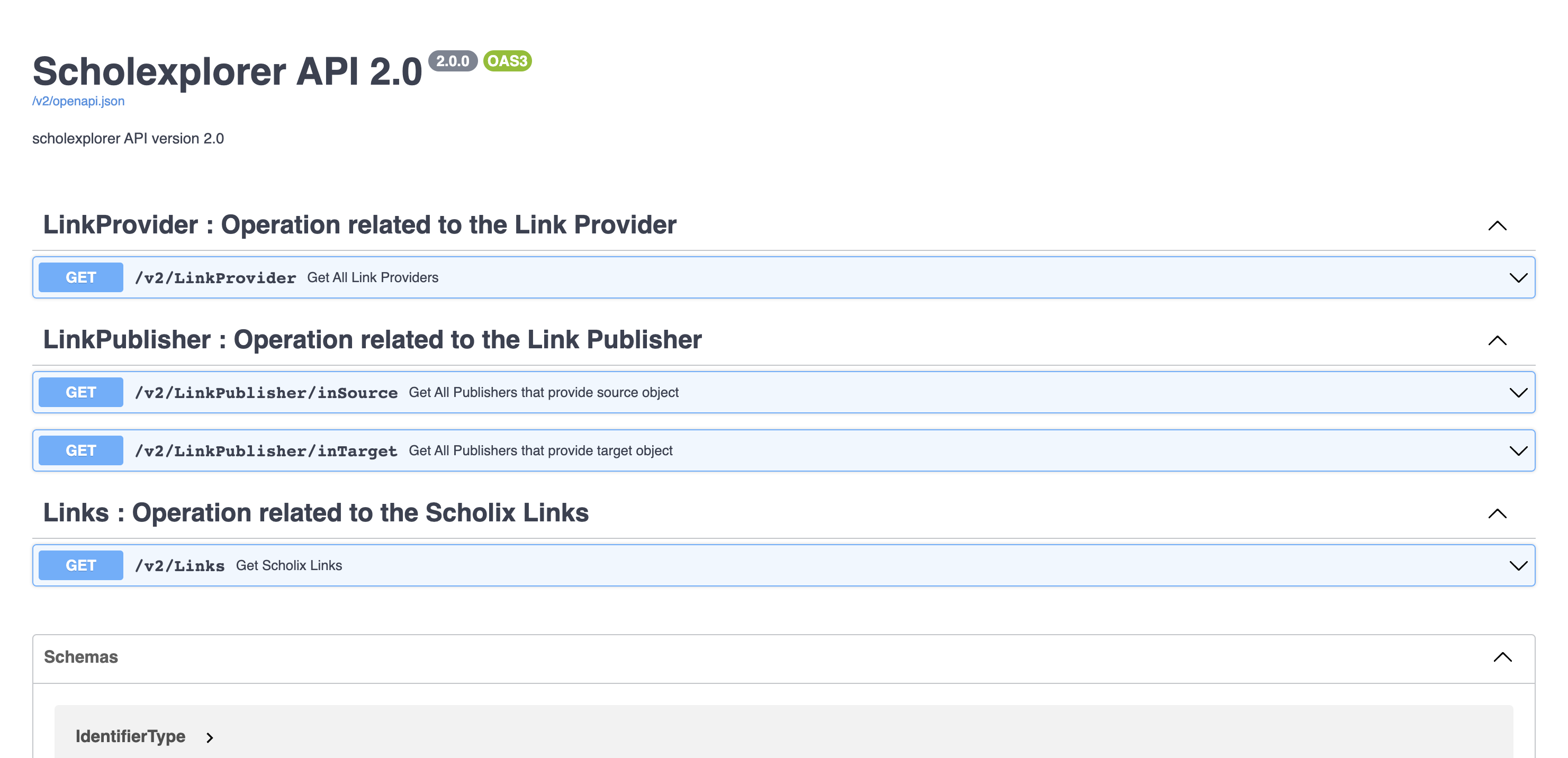 OpenAIRE Community Call | 17 Jan 2024
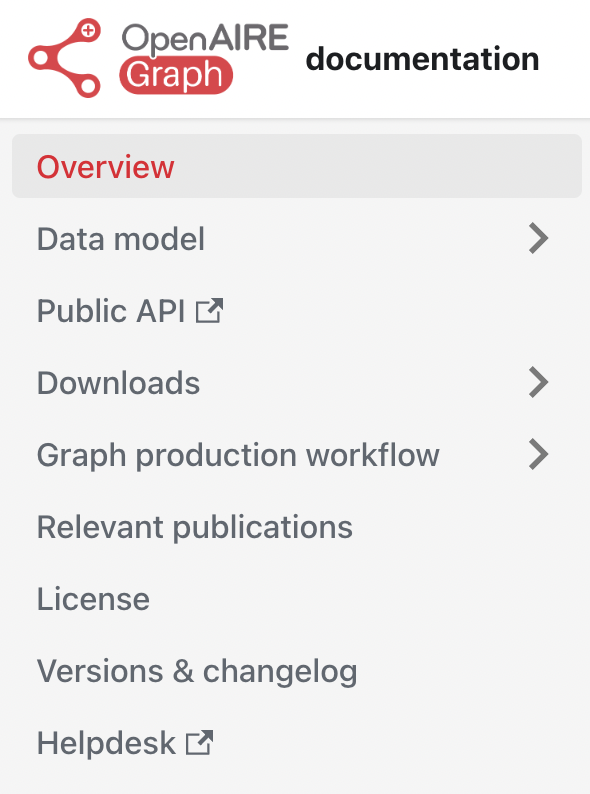 Documentation
For more…
https://graph.openaire.eu/docs/
OpenAIRE Community Call | 17 Jan 2024
11
For more…
https://openaire.flarum.cloud/
Forum
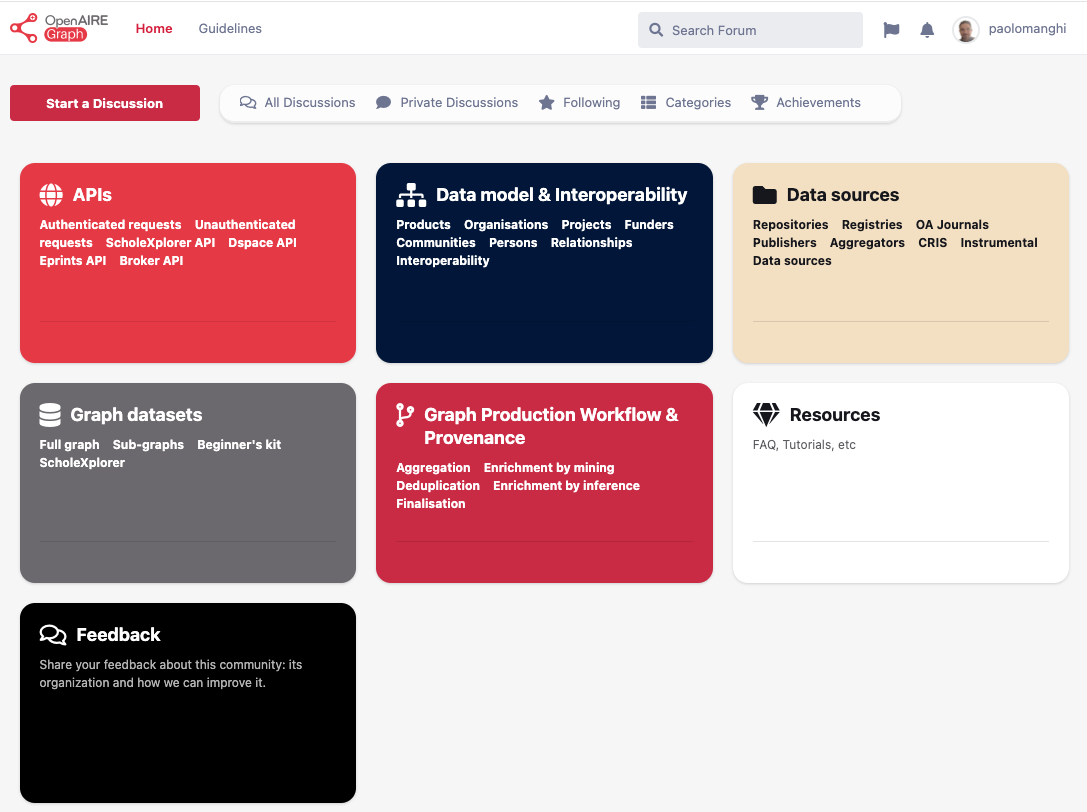 OpenAIRE Community Call | 17 Jan 2024
New features(2023)
14
Novelties
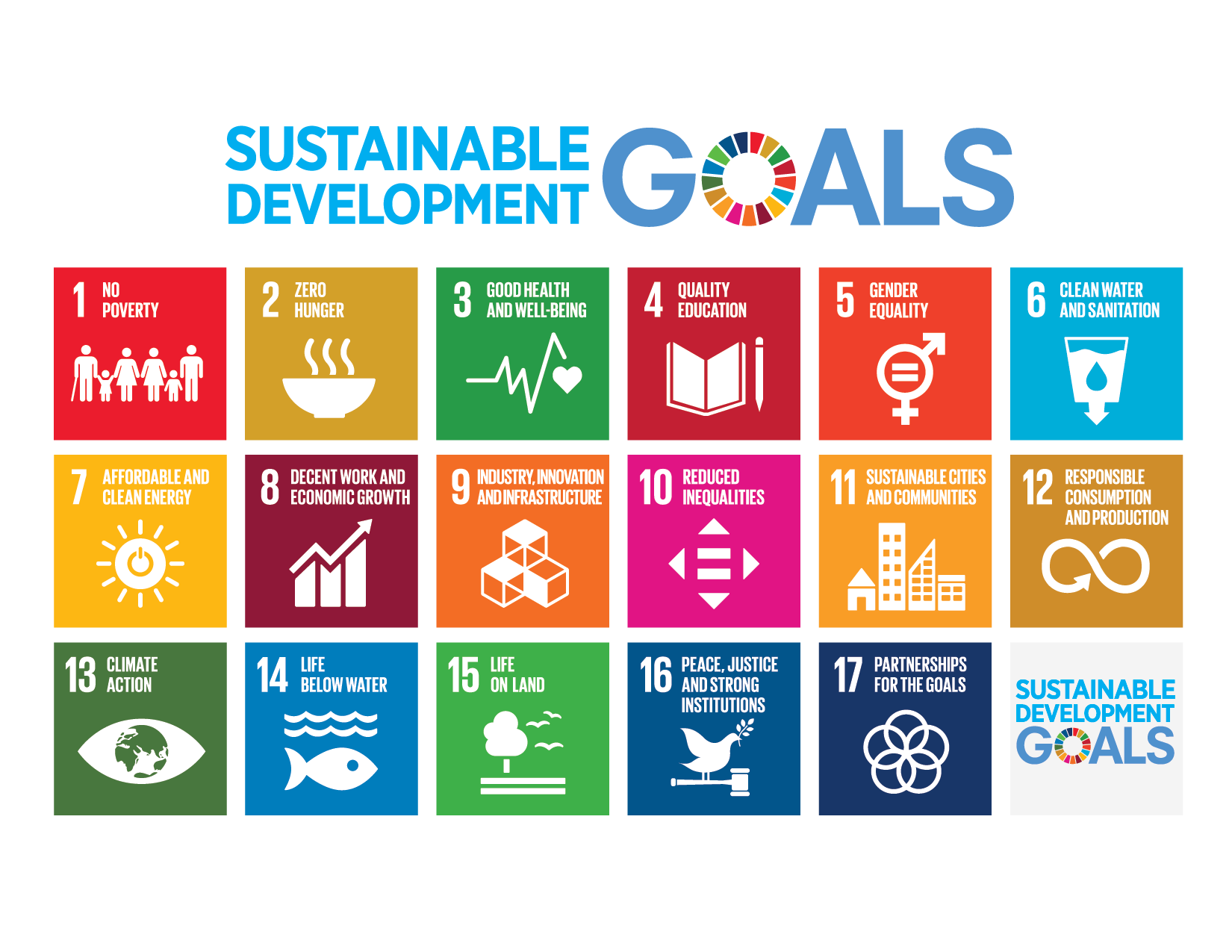 Fields of Science
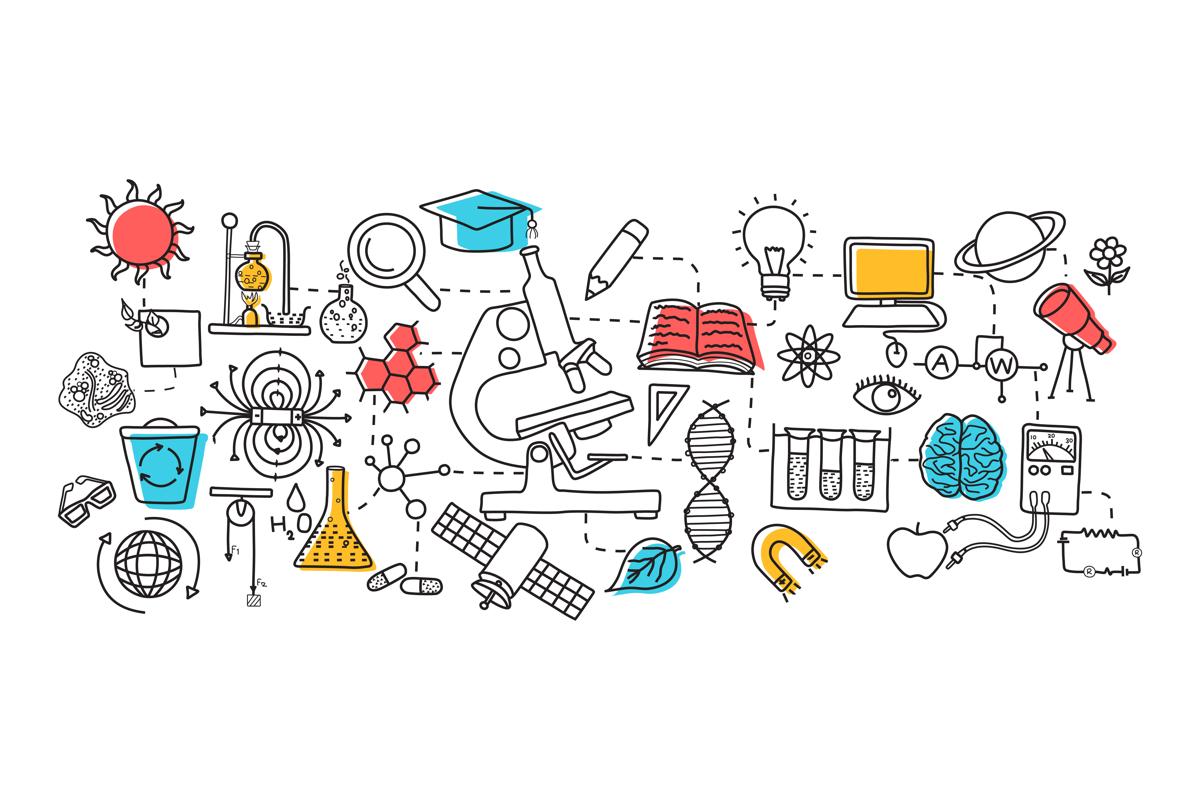 OpenAIRE Community Call | 17 Jan 2024
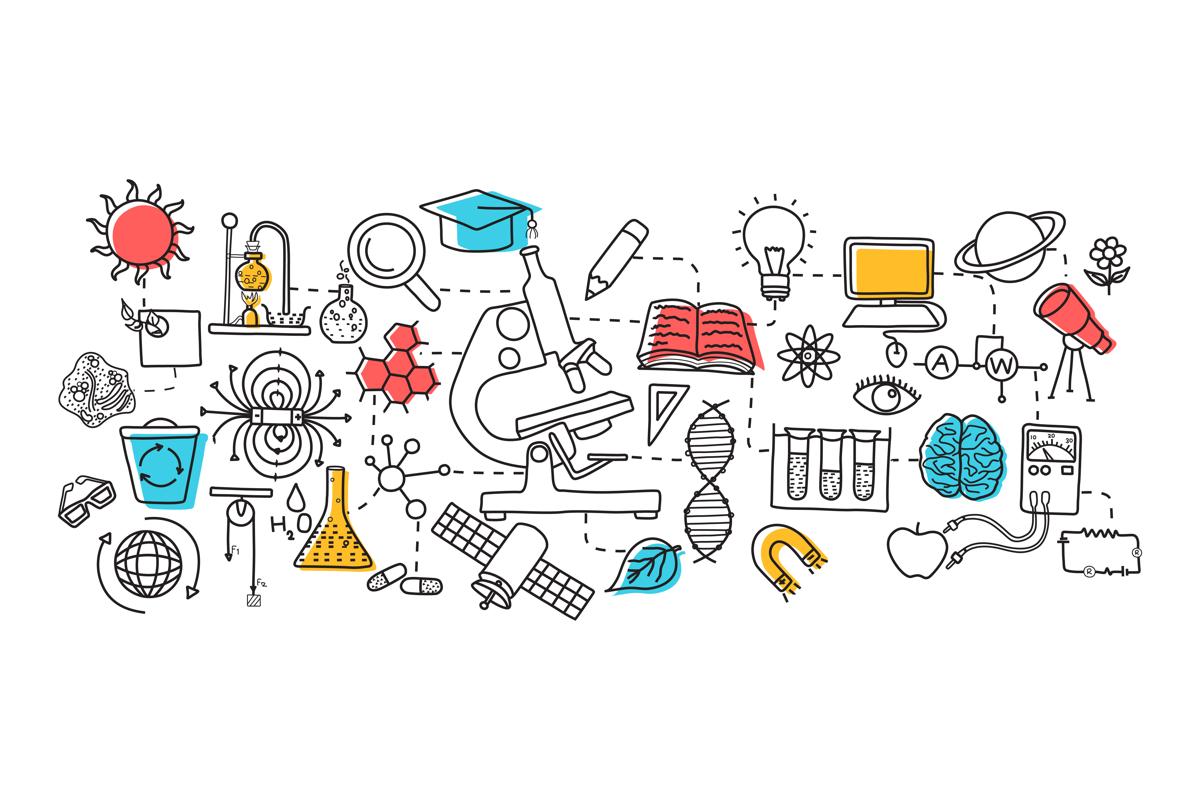 FoS Classification in the Graph
Why
Growth of # scientific publications
Need for policy-makers, funders, publishers, scholars, companies to classify it according to Field-of-Science Taxonomies 
organization, search engines
monitoring (evolution of trends, identification of new fields, ..)
evaluation (funding allocation, weak spots, opportunities, ..)
policy-making
recommendation systems
What
~15Mi DOIs classified
Classification based on a 3 level hierarchy taxonomy
Based on “SciNoBo: A Hierarchical Multi-Label Classifier of Scientific Publications” 10.1145/3487553.3524677
OpenAIRE Community Call | 17 Jan 2024
[Speaker Notes: The intuition behind the classifier is that a publication mostly cites thematically related publications
To create the classifier we employ a multilayer  approach. We try to bridge venues and publications by constructing a multilayer network.The nodes in the  can be Venues, FOS labels of the venues and publications
The edges reflect the Layers of the multilayer  and can be Venue-Venue edges reflecting citing-cited relationships in their respective publications
Venue-FOS labels, which are provided by the ScienceMetrix Journal ClassificationPublications to venues edges, which are constructed during inference time
Hierarchical edges between Field of Science labels
And publication to FOS labels which are the end result

The classification step consists of classifying a publication based on the out-citations and in-citations. Where out-citations refer to the publishing venues of the publications it references
And in-citations to the publishing venues of the publications it get cited by.]
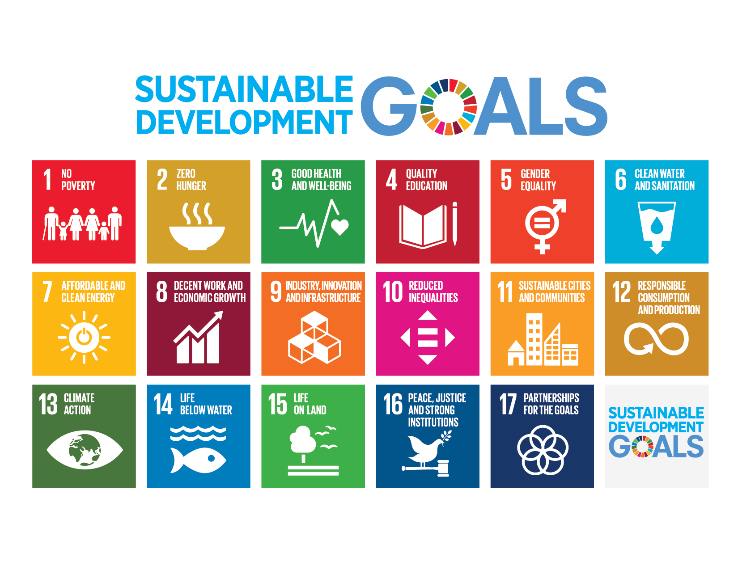 SDG classification in the Graph
Why
Societal priorities (partly) set by UN Sustainable Development Goals

Need for policy-makers to classify research according SDGs
monitoring 
evaluation (societal impact)
policy-making
What
~8Mi DOI classified
SDG Classification system 
Build an SDG Silver Corpus of Keywords & Key phrases 
uses publication title and abstract to classify it to (potentially multiple) SDGs
OpenAIRE Community Call | 17 Jan 2024
Applications: discovery and research assessment
OpenAIRE EXPLORE and CONNECT
https://explore.openaire.eu/
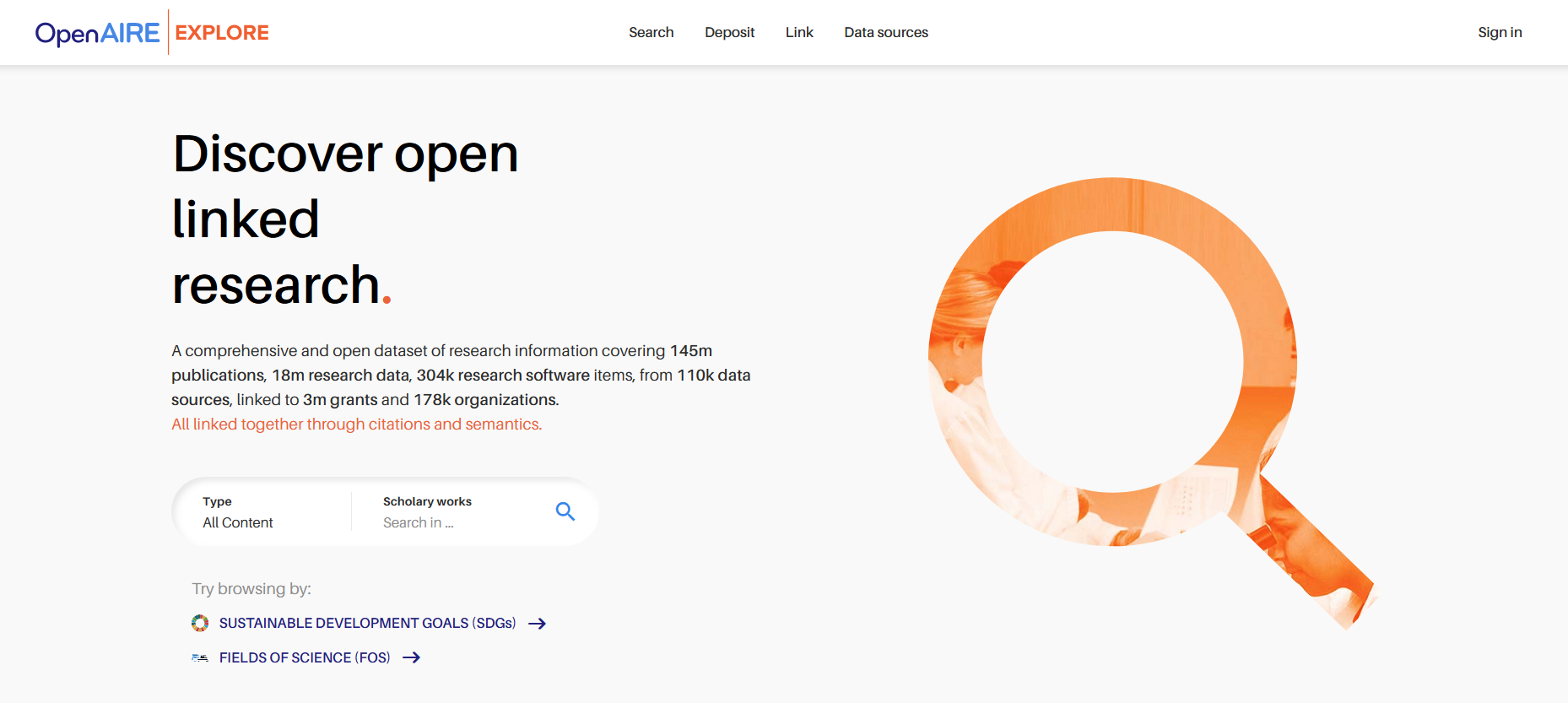 https://dh-ch.openaire.eu/
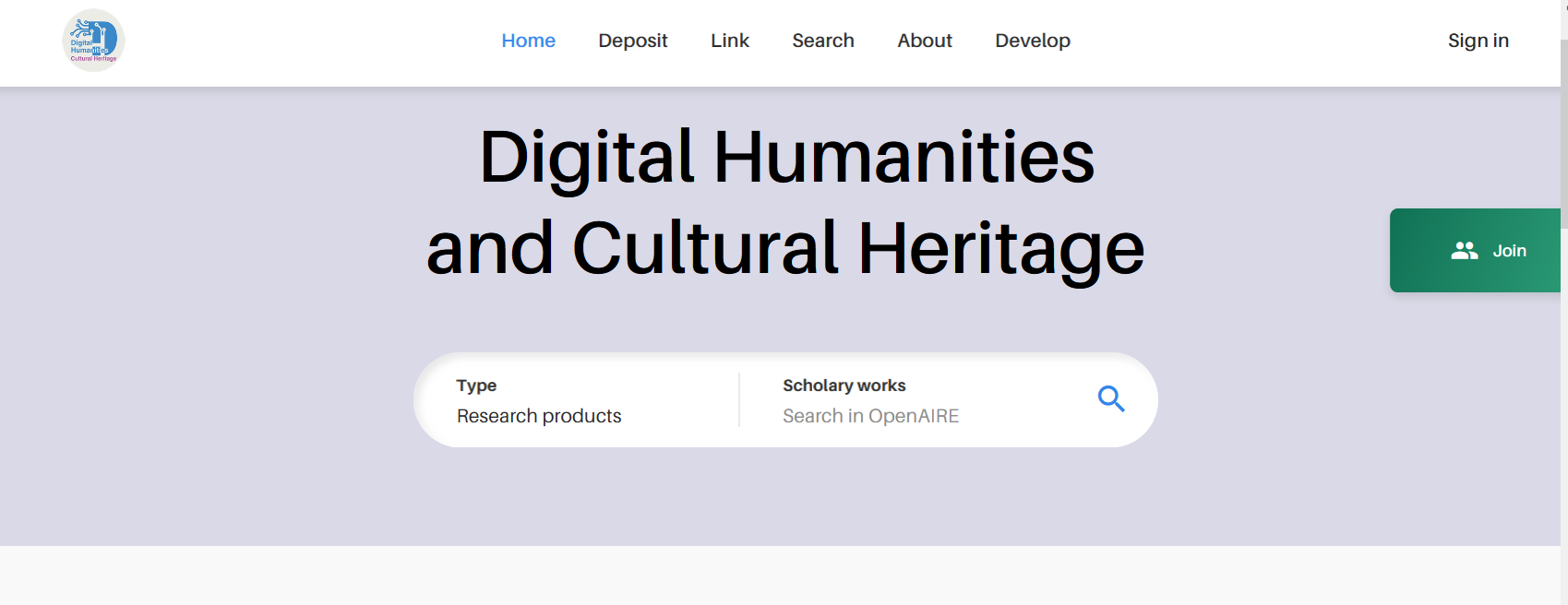 OpenAIRE Community Call | 17 Jan 2024
19
OpenAIRE MONITOR and OS Observatory
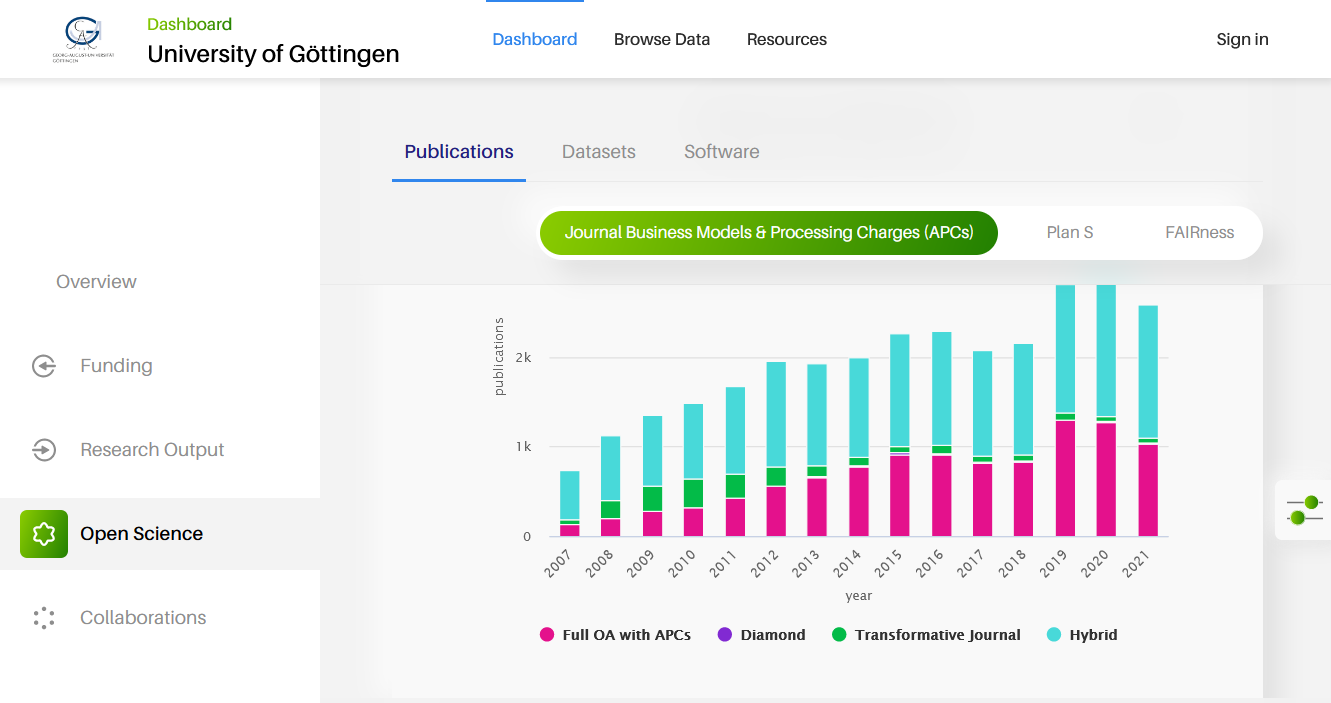 https://monitor.openaire.eu/
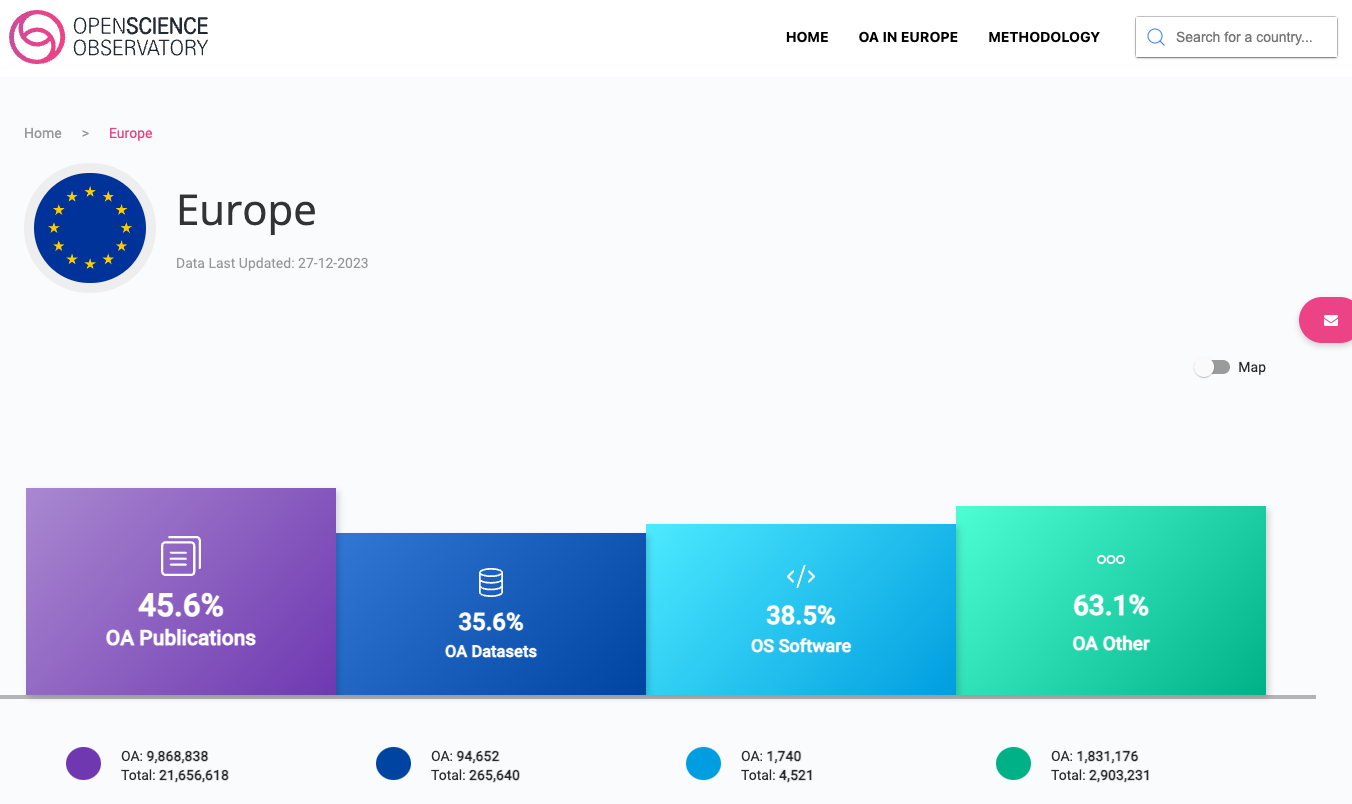 https://osobervatory.openaire.eu/
OpenAIRE Community Call | 17 Jan 2024
The Irish MONITOR Tender
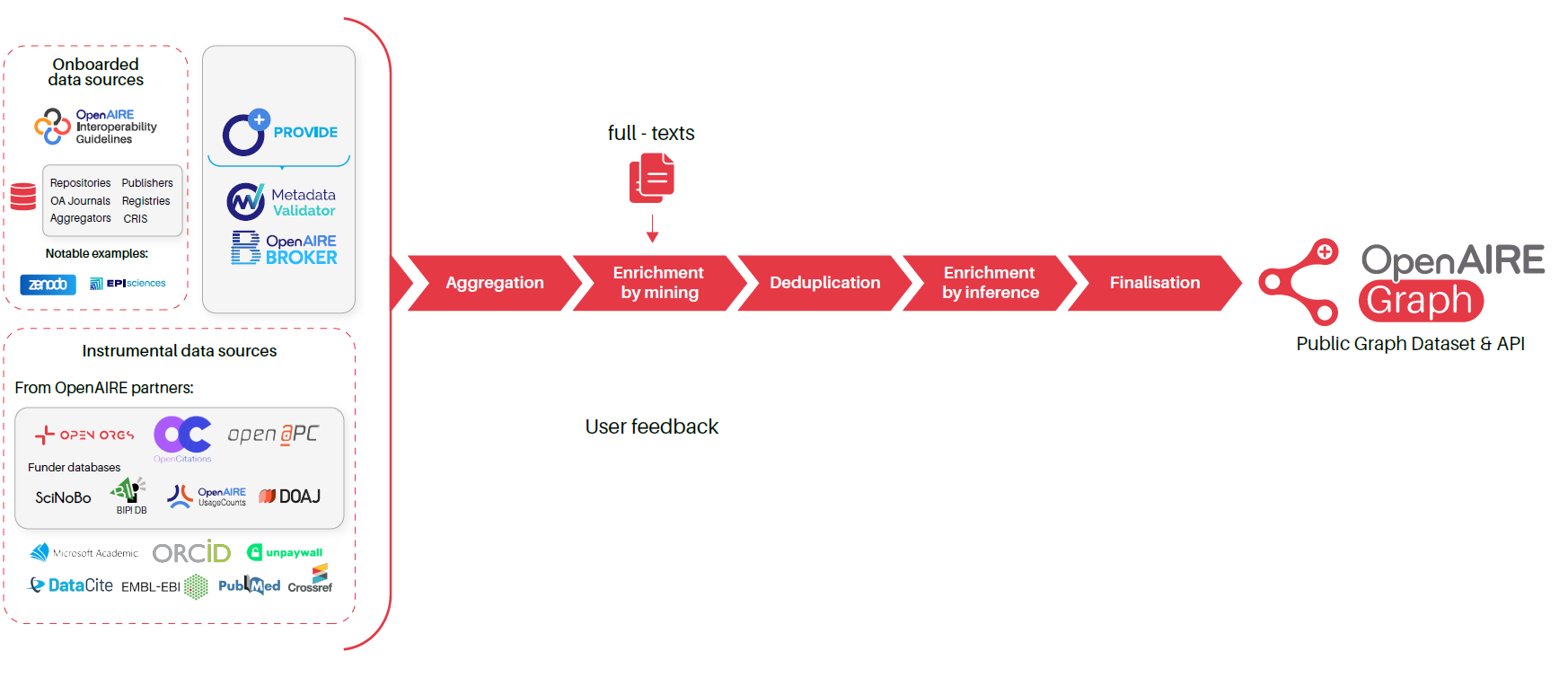 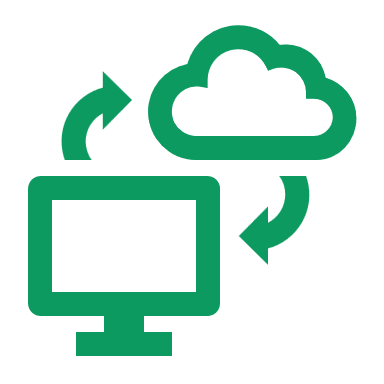 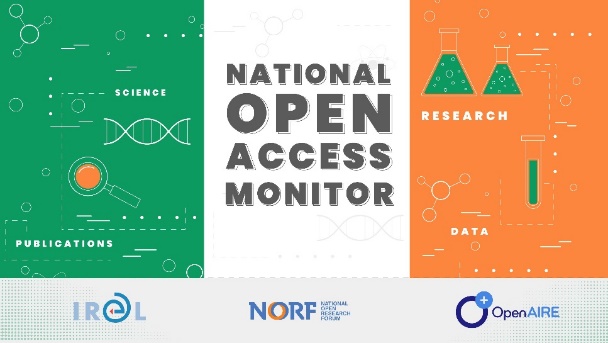 OpenAIRE Community Call | 17 Jan 2024
The Irish MONITOR Tender
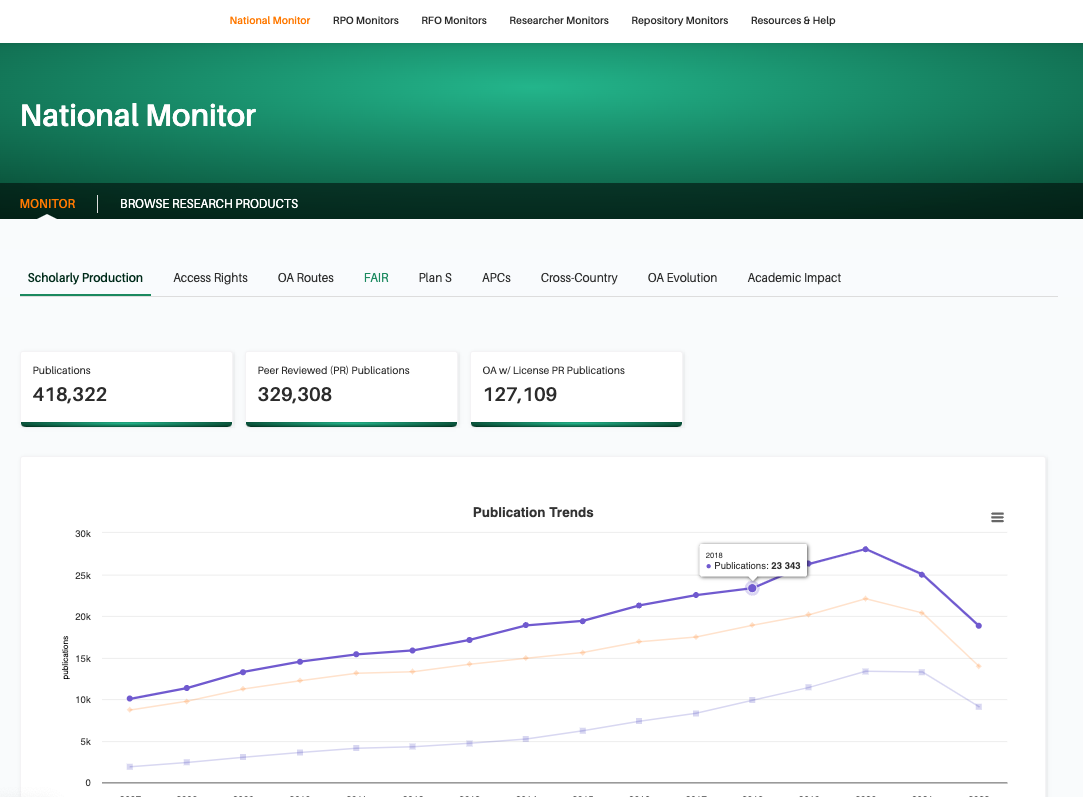 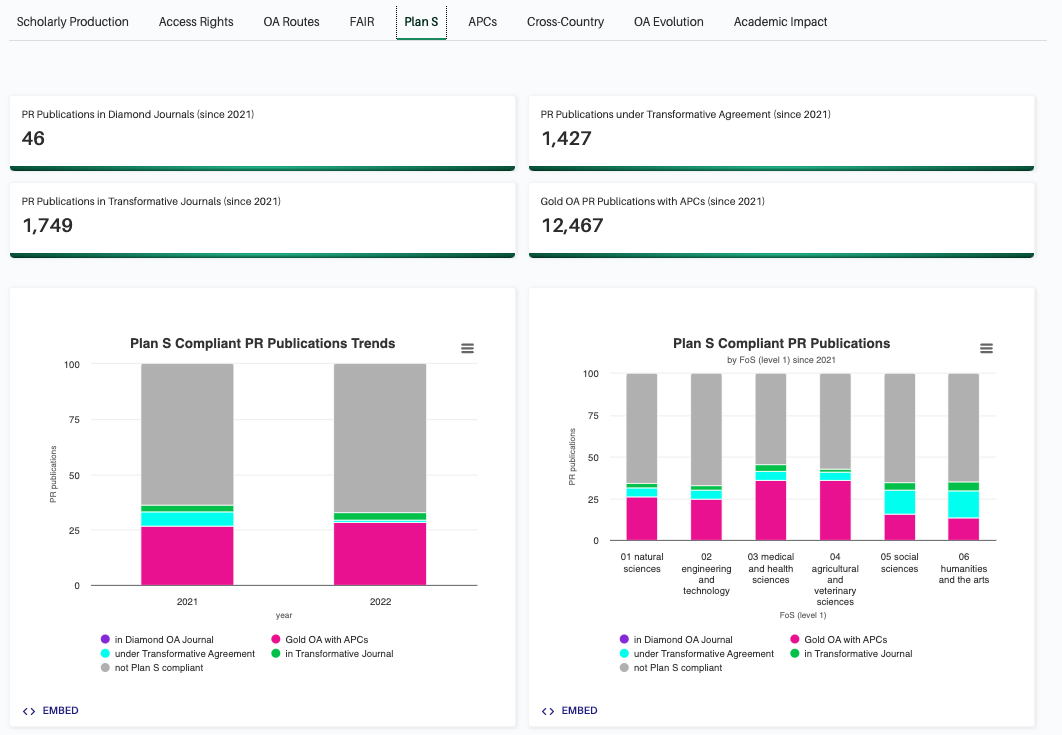 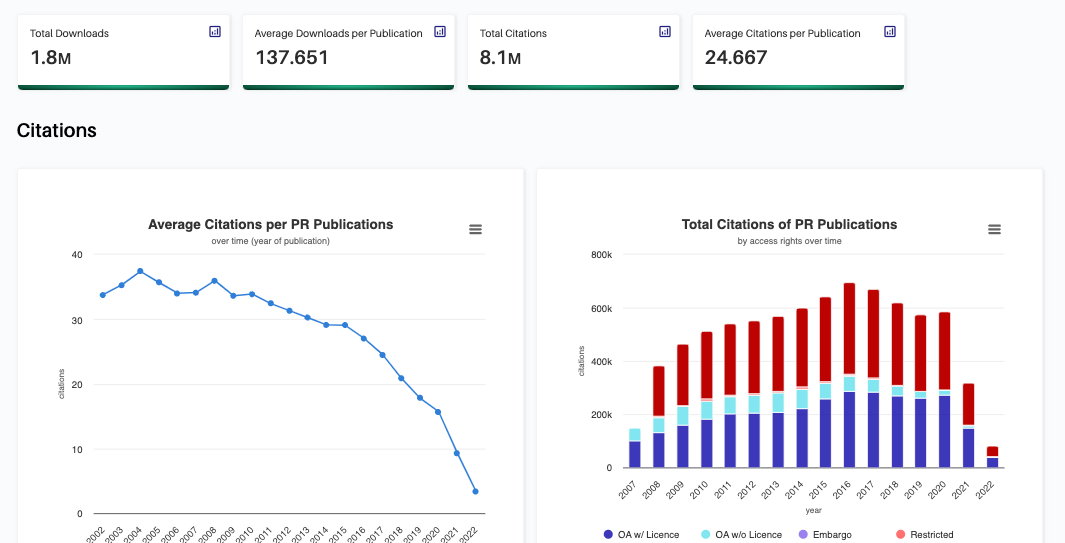 OpenAIRE Community Call | 17 Jan 2024
22
Take home message
OpenAIRE Community Call | 17 Jan 2024